Human Subjects Research Overview: HRPO/IRB
Annie Barry
Manager
Human Research Protections Office
Admin Team
What is the HRPO?
HRPO=Human Research Protection Office
HRPO staff:
Provide guidance to investigators
Conduct pre-reviews of protocols submitted for IRB review
Provide administrative support for the IRB
IRB = Institutional Review Board
An Institutional Review Board (IRB) is a body established to protect the rights and welfare of human research subjects recruited to participate in research activities
What is human subjects research?Things to consider:
Federal regulations define “research” as “…a systematic investigation, including research development, testing and evaluation, designed to develop or contribute to generalizable knowledge.”

 “Systematic” means protocol-driven, i.e., accepted research methods are employed to gather data that will be analyzed to explore a research question. 

 “Generalizable knowledge” is 
Knowledge from which conclusions will be drawn that can be applied to populations outside of the specific study population 
Knowledge that will enhance scientific or academic understanding.
Does the Activity Involve Human Subjects?
Human subjects are living individuals about whom an investigator conducting research:

Obtains information through intervention or interaction with the individual, and uses, studies, or analyzes the information.

Obtains, uses, studies, analyzes, or generates identifiable
       private information .
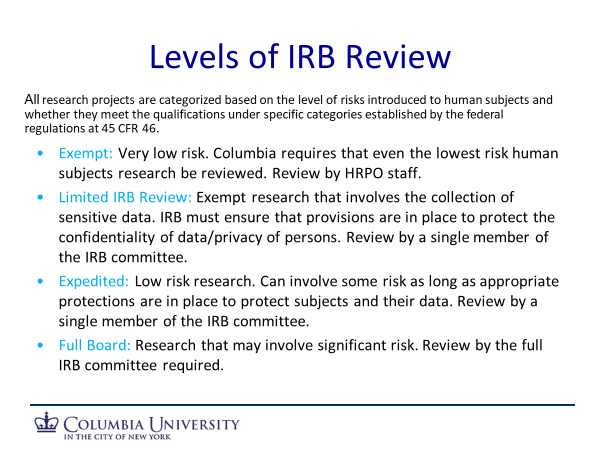 Applying Ethical Principles
Principal Investigator
The Principal Investigator  (PI) must be a full time member of the Faculty in the rank of Professor, Associate Professor,  Assistant Professor or Research Scientist. (Faculty Handbook: http://www.columbia.edu/cu/vpaa/fhb/). The PI is responsible for the administrative and scientific management of the protocol.
For student research the Faculty Advisor or another qualified individual should be listed as PI on the student’s IRB application.
Students should be listed as Investigators.
8
8
Investigator Responsibilities
Ensure you have full approval from the IRB before beginning your research (recruitment, consent, information letters, etc.)
Complete and maintain required and other appropriate training prior to and during the conduct of the research
Conduct the research in accordance with the IRB-approved protocol
Submit all changes to the research to the IRB before implementing the changes
Investigator Responsibilities (cont’d)
Report any unanticipated problems to the IRB promptly.
Ensure adequate and appropriate provisions to make sure research data is secure and maintained confidentially.
Inform the IRB when the study is complete
Additional Considerations
Additional requirements may need to be met

Examples

Columbia has internal policies that may need to addressed (use of audio/video, permission to use students as subjects, etc.)
Some sites where research occurs have their own IRBs and may require internal IRB review (NYC DOE, many Native American groups, etc.)
If  there is no IRB at a site, documentation of permission to conduct research at the site may be required
Additional Considerations (cont’d)
International research

Local IRB/ethics board approval may be required
Local context information is needed
Translations are required if subjects are non-English speaking (provide after English versions approved)
Qualifications/experience of researcher
Local permissions may be required
General Data Protection Regulation of the European Union
Rascal Human Subjects Protections Training/COIrequired of all study personnel “engaged” in the research  (having contact with subjects or access to identifiable data)available through RASCAL at https://www.rascal.columbia.edu. .
TC0087 - Human Subjects Protection Training 
“Research with Minors” training required for research involving children

Conflict of Interest (no training, just a form to complete):
Annual Disclosure Form (all workforce)
Protocol Specific
13
13
How to apply for IRB approval
Rascal
Electronic based submission system 
Access to training modules
Conflict of Interest form

Website: https://rascal.columbia.edu
Rascal Help: 212.851.0213
Submission Tips
PLAN AHEAD!
IRB Contact: 212.305.5883 (general line)
Email Inquiry:  askirb@columbia.edu (best way to contact us)
Website: https://research.columbia.edu/content/human-research-protection-office-and-irbs
Morningside HRPO consultation service: Email askirb@columbia.edu
[Speaker Notes: Animated upward process arrow with colored bullets
(Basic)


To reproduce the SmartArt effects on this slide, do the following:
On the Home tab, in the Slides group, click Layout, and then click Blank. 
On the Insert tab, in the Illustrations group, click SmartArt. In the Choose a SmartArt Graphic dialog box, in the left pane, click Process. In the Process pane, click Upward Arrow (eighth row, third option from the left), and then click OK to insert the graphic into the slide.
Select the graphic, and then click one of the arrows on the left border. In the Type your text here dialog box, enter text. (Note: To create a bulleted list below each heading, select the heading text box in the Type your text here  dialog box, and then under SmartArt Tools, on the Design tab, in the Create Graphic group, click Add Bullet. Enter text into the new bullet text box.)
On the slide, select the graphic. Under SmartArt Tools, on the Design tab, in the SmartArt Styles group, do the following:
Click Change Colors, and then under Colorful click Colorful  Range - Accent Colors 3 to 4 (third option from the left).
Click More, and then under Best Match for Document click Intense Effect (fifth option from the left).
On the Home tab, in the Font group, select Calibri from the Font list, and then select 24 from the Font Size list.
Select the text in the first text box from the left. Under SmartArt Tools, on the Format tab, in the WordArt Styles group, click the arrow next to Text Fill, and then under Theme Colors click Olive Green, Accent 3, Darker 25% (fifth row, seventh option from the left).
Select the text in the second text box from the left. Under SmartArt Tools, on the Format tab, in the WordArt Styles group, click the arrow next to Text Fill, and then under Theme Colors click Aqua, Accent 5, Darker 25% (fifth row, ninth option from the left).
Select the text in the third text box from the left. Under SmartArt Tools, on the Format tab, in the WordArt Styles group, click the arrow next to Text Fill, and then under Theme Colors click Purple, Accent 4, Darker 25% (fifth row, eighth option from the left).


To reproduce the animation effects on this slide, do the following:
On the Animations tab, in the Advanced Animations group, click Animation Pane.
On the slide, select the graphic. On the Animations tab, in the Animation group, click the More arrow at the side of the Effects Gallery, and under Entrance, click Wipe.
In the Animation group, click Effect Options and do the following:
under Direction, click From Left.
Under Sequence, click One by One.
In the Timing group, do the following:
In the Duration list, click 01.00.
In the Start list, click With Previous.
In the Animation Pane, click the double arrow under the wipe effect to expand the contents of the list of effects.
Also in the Animation Pane, select the second wipe effect and then  on the Animations tab, do the following:
In the Animation group, click More, then click More Entrance Effects. In the Change Entrance Effect dialog box, under Exciting, click Curve Up, and then click OK.
In the Timing group, in the Start list, select On Click. 
In the Timing group, in the Duration list, select 00.50.
Also in the Animation Pane, select the third wipe effect and then  on the Animations tab, do the following:
In the Animation group, click More, then click More Entrance Effects. In the Change Entrance Effect dialog box, under Moderate, click Peek In, and then click OK.
In the Animation group, click Effect Options and under Direction, click From Top.
In the Timing group, do the following:
In the Start list, select With Previous. 
In the Timing group, in the Duration list, select 00.50.
In the Delay list, enter 00.50.
Also in the Animation Pane, select the fourth wipe effect, and then on the Animations tab, do the following:
In the Animation group, click More, then click More Entrance Effects. In the Change Entrance Effect dialog box, under Exciting, click Curve Up, and then click OK.
In the Timing group, in the Start list, select On Click. 
In the Timing group, in the Duration list, select 00.50.
Also in the Animation Pane, select the fifth wipe effect, and then on the Animations tab, do the following:
In the Animation group, click the More arrow on the Effects Gallery, then click More Entrance Effects. In the Change Entrance Effect dialog box, under Moderate, click Peek In, and then click OK.
In the Animation group, click Effect Options and under Direction, click From Top.
In the Timing group, do the following:
In the Start list, select With Previous. 
In the Timing group, in the Duration list, select 00.50.
In the Delay list, enter 00.50.
Also in the Animation Pane, select the sixth wipe effect, and then on the Animations tab, do the following:
In the Animation group, click the More arrow on the Effects Gallery, then click More Entrance Effects. In the Change Entrance Effect dialog box, under Exciting, click Curve Up, and then click OK.
In the Timing group, in the Start list, select On Click. 
In the Timing group, in the Duration list, select 00.50.
Also in the Animation Pane, select the seventh wipe effect, and then on the Animations tab, do the following:
In the Animation group, click the More arrow on the Effects Gallery, then click More Entrance Effects. In the Change Entrance Effect dialog box, under Moderate, click Peek In, and then click OK.
In the Animation group, click Effect Options and under Direction, click From Top.
In the Timing group, do the following:
In the Start list, select With Previous. 
In the Timing group, in the Duration list, select 00.50.
In the Delay list, enter 00.50.

To reproduce the background effects on this slide, do the following:
Right-click the slide background area, and then click Format Background. 
In the Format Background dialog box, click Fill in the left pane, select Gradient fill in the Fill pane, and then do the following:
In the Type list, select Linear.
In the Direction list, click Linear Right (first row, fourth option from the left).
Under Gradient stops, click Add gradient stop or Remove gradient stop until two stops appear on the slider, then customize the gradient stops as follows:
Select the first stop on the slider, and do the following:
In the Position box, enter 39%.
Click the button next to Color, and then under Theme Colors click White, Background 1 (first row, first option from the left).
Select the last stop on the slider, and do the following: 
In the Position box, enter 100%.
Click the button next to Color, and then under Theme Colors click Olive Green, Accent 3, Lighter 60% (third row, seventh option from the left).


To increase the size of the SmartArt graphic so that it spans the entire slide, do the following:
On the slide, select the graphic. 
Point to the top right corner of the graphic border, until a two-headed arrow appears. Drag the top right corner of the graphic border into the top right corner of the slide. 
Point to the bottom left corner of the graphic border, until a two-headed arrow appears. Drag the bottom left corner of the graphic border into the bottom left corner of the slide.]